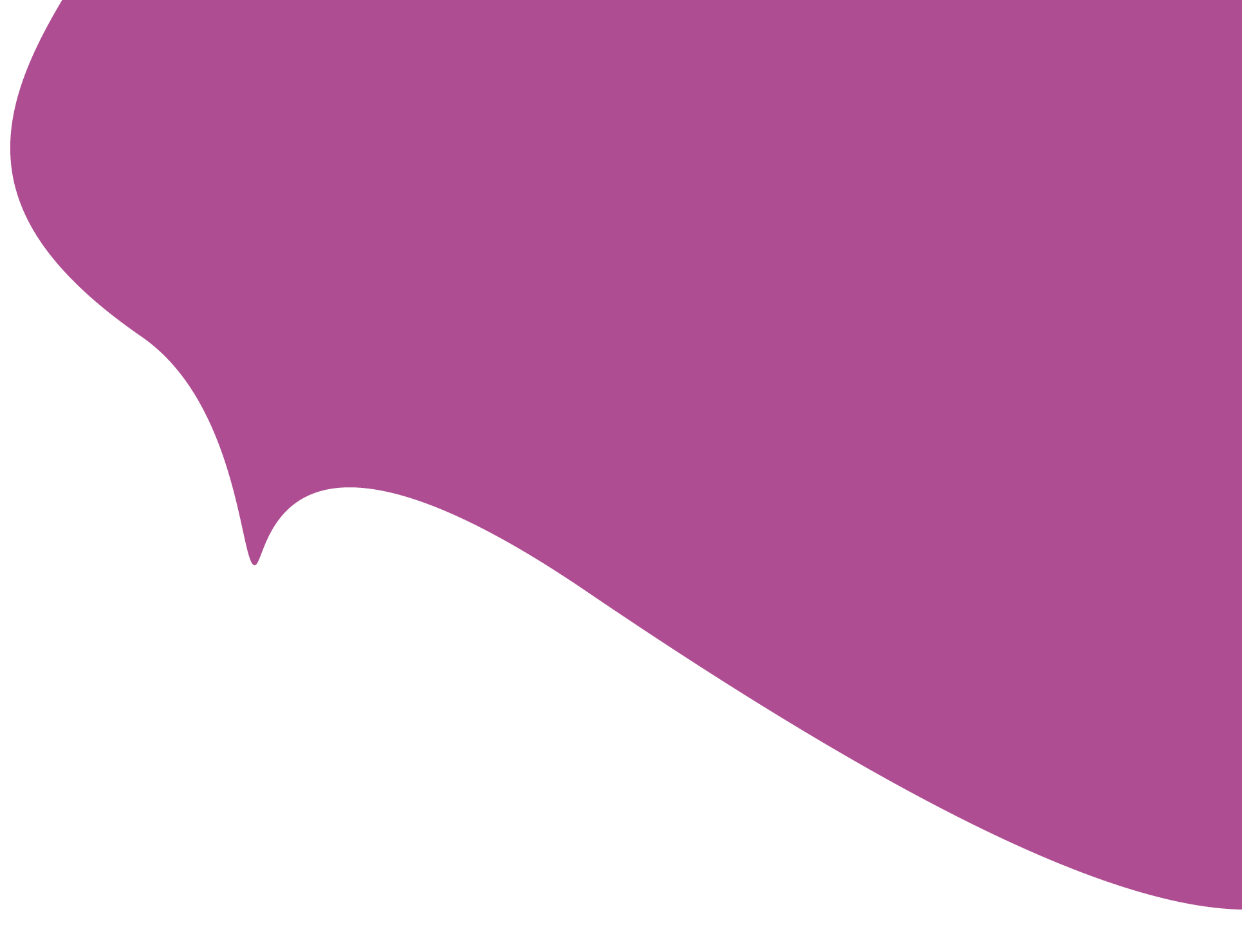 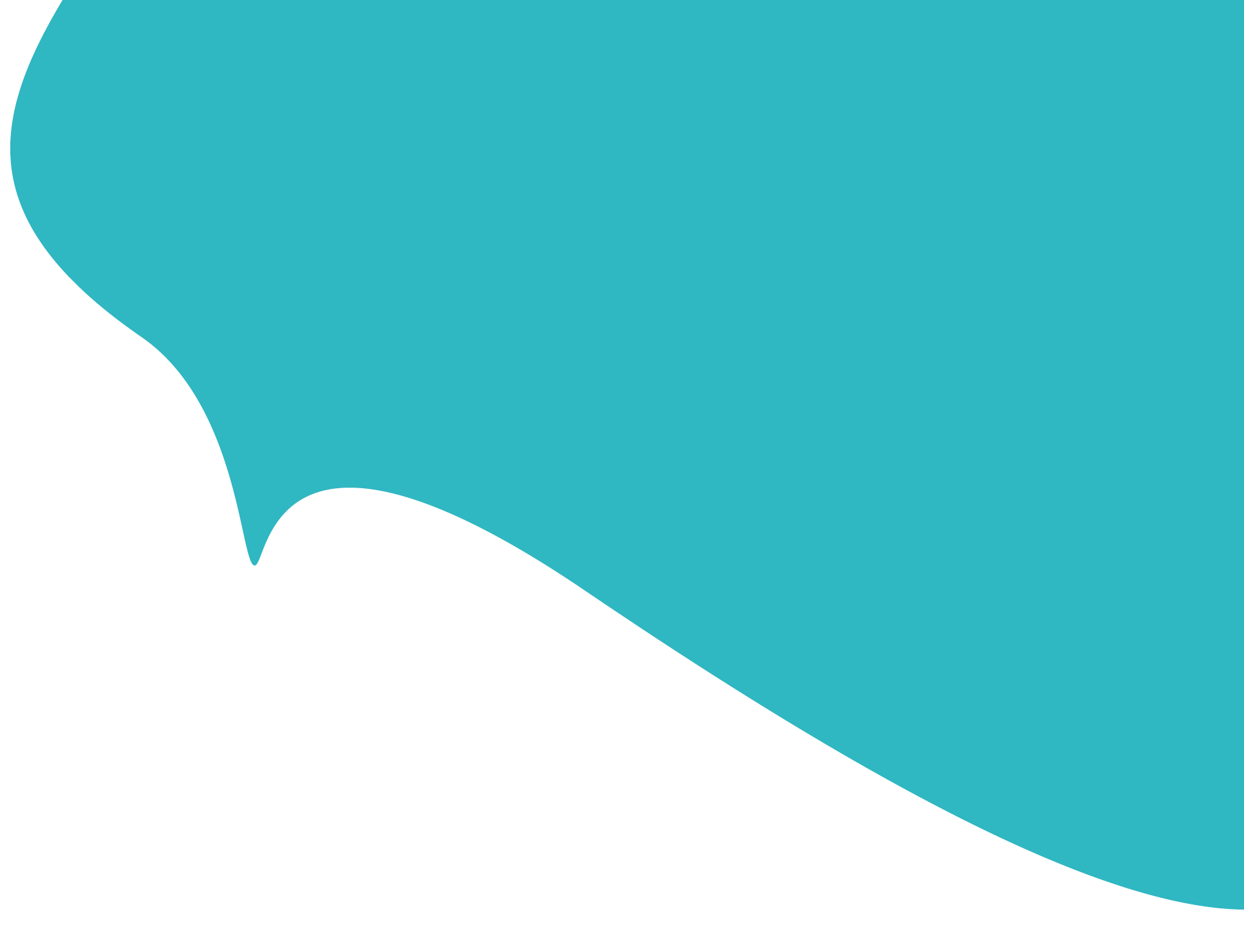 14. Uskontotiede
Uskontotiede
humanistinen ja yhteiskunnallinen tieteenala 
monitieteellistä tutkimusta 
tutkimuksen mahdollisia tavoitteita: 
selittävä tutkimus 
selittää uskonnollisia ilmiöitä erilaisten teorioiden avulla 
esim. evoluutioteoria, kognitiiviset teoriat 
ymmärtävä tutkimus 
pyritään ymmärtämään syvällisesti uskonnollista yksilöä tai yhteisöä 
esim. antropologinen tutkimus 
kriittinen tutkimus 
tarkastelee kriittisesti uskontoon liittyviä rakenteita ja käytänteitä 
esim. feministinen uskonnontutkimus
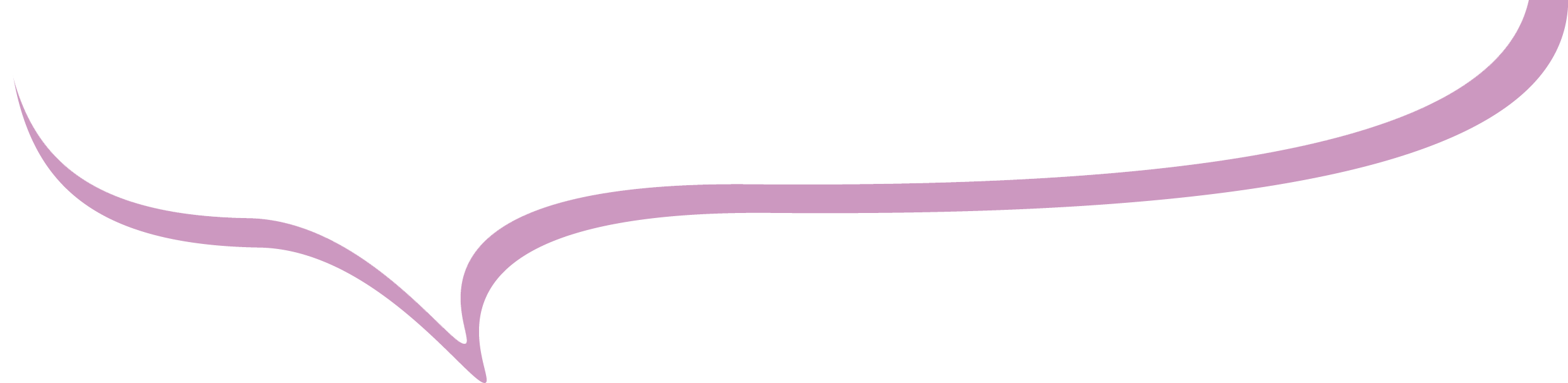 Uskontohistoria ja uskontofenomenologia
Uskontohistoria 
tutkitaan uskontoa eri aikakausina 
esim. uskonnon syntyprosessit, uskonnon opin kehitys 
analysoidaan esim. vanhoja tekstejä 
lähitieteitä arkeologia, kielitiede 

Uskontofenomenologia 
tutkitan, miten uskonto ilmenee kulttuurissa, yksilön ja yhteisön elämässä 
vertaillaan uskontoja, katsomuksia tai uskonnon kaltaisia ilmiöitä toisiinsa 
tietoa hankitaan esim. haastattelujen ja havainnoinnin avulla
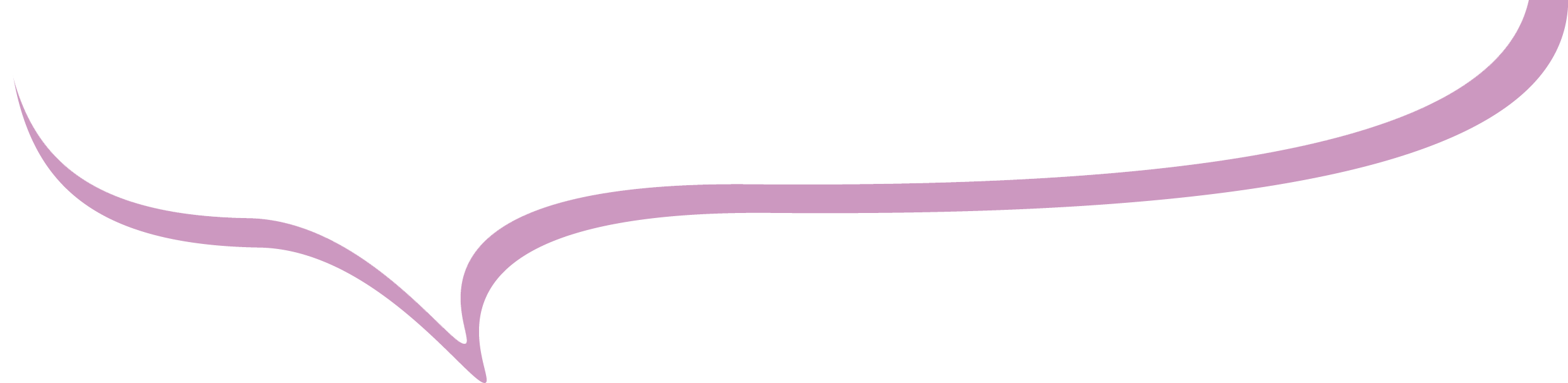 Uskontososiologia ja uskontopsykologia
Uskontososiologia 
tutkitaan uskonnon ja yhteiskunnan välistä vuorovaikutusta 
esim. miten yhteiskunnassa tapahtuvat muutokset vaikuttavat yksilöihin ja yhteisöihin 
tietoa hankitaan esim. kyselyjen ja haastattelujen avulla 

Uskontopsykologia 
selitetään uskonnollista ihmistä psykologian ja sosiaalipsykologian teorioiden avulla 
esim. uskonnolliset kokemukset, roolit 
tietoa hankitaan esim. fysiologisten mittalaitteiden, haastattelujen ja kyselyjen avulla
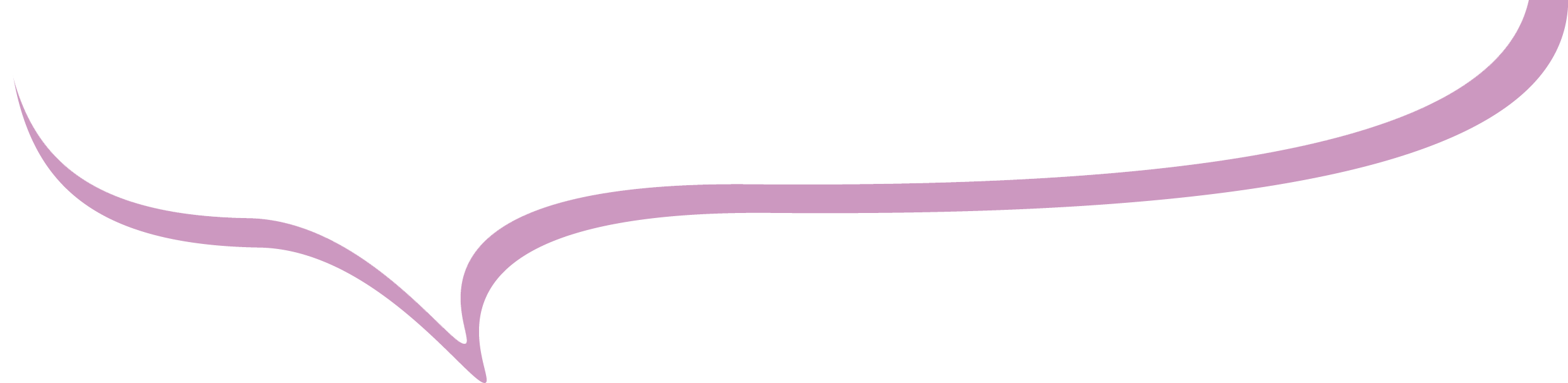 Uskontoantropologia
tutkitaan uskonnon ilmenemistä yhteisöissä 
esim. rituaalit 
uskontoetnografinen kenttätyö osa tutkimusta 
tietoa hankitaan kenttätyössä esim. havainnoimalla ja haastattelemalla
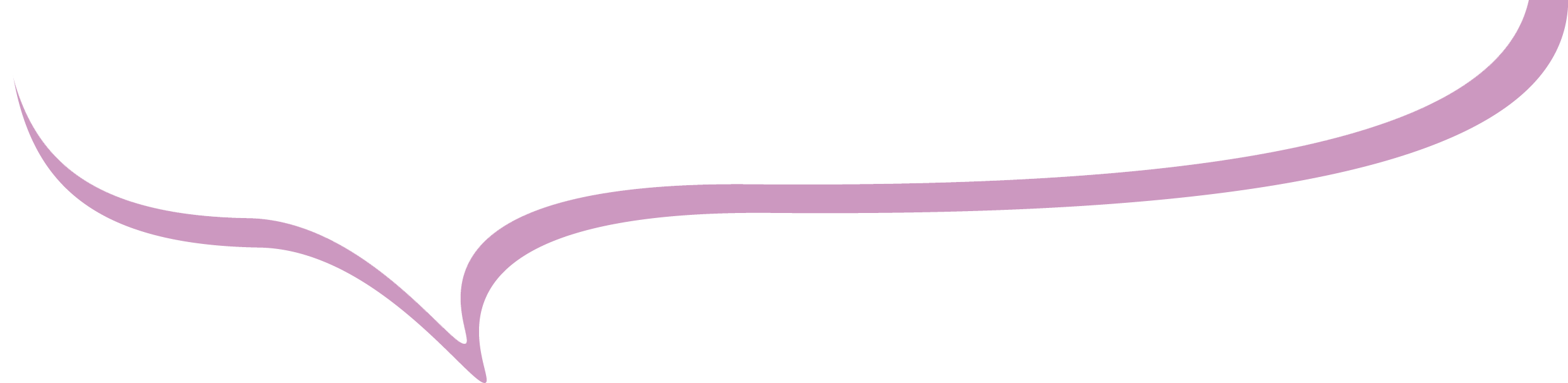